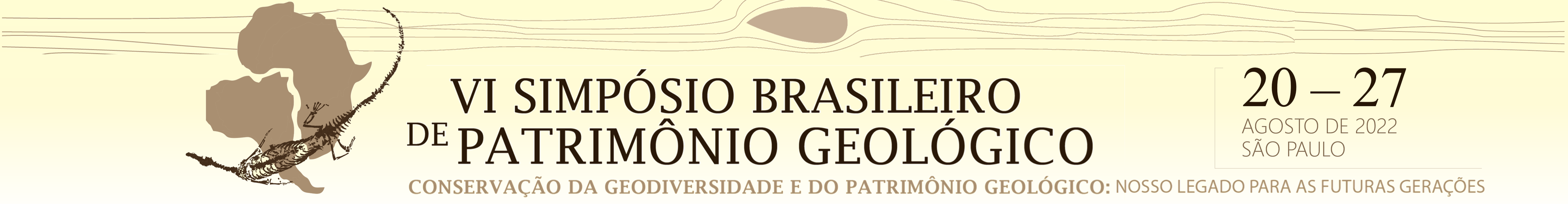 TÍTULO DO TRABALHO
Autores
Instituição